District English Language Advisory Committee
DATE : March 18, 2024
TIME: 5:30-7:30 PM
South Carolina Meeting Room
Big bold statement slide
Every system is perfectly designed to get the results it gets
SCUSD Core Value
We recognize that our system is inequitable by design and we vigilantly work to confront and interrupt inequities that exist to level the playing field and provide opportunities for everyone to learn, grow and reach their greatness.
SCUSD GUIDING PRINCIPLE
All students are given 
an equal opportunity to graduate with the greatest number of postsecondary choices 
from the widest array of options
[Speaker Notes: Mr. MD]
Multilingual Literacy Department Outcomes
All emergent bilingual students improve on their overall Summative ELPAC Assessments by at least one performance level.
All emergent bilingual students improve on their CAASPP ELA assessments noted by the student’s scale score (3-8th CAASPP, 11th CAASPP);iReady ELA  
Increase reclassification by 10% on a yearly basis. 
90% of EBs will graduate from high school.
80% of High School Emergent bilingual students will be on track for college and career (students meeting A-G requirements).
All schools serving at least 21 or more emergent bilingual students will have a functional English Language Advisory Committee (ELAC).
[Speaker Notes: Mr. MD]
COMMUNITY CONNECTOR: What is your favorite food? Why?
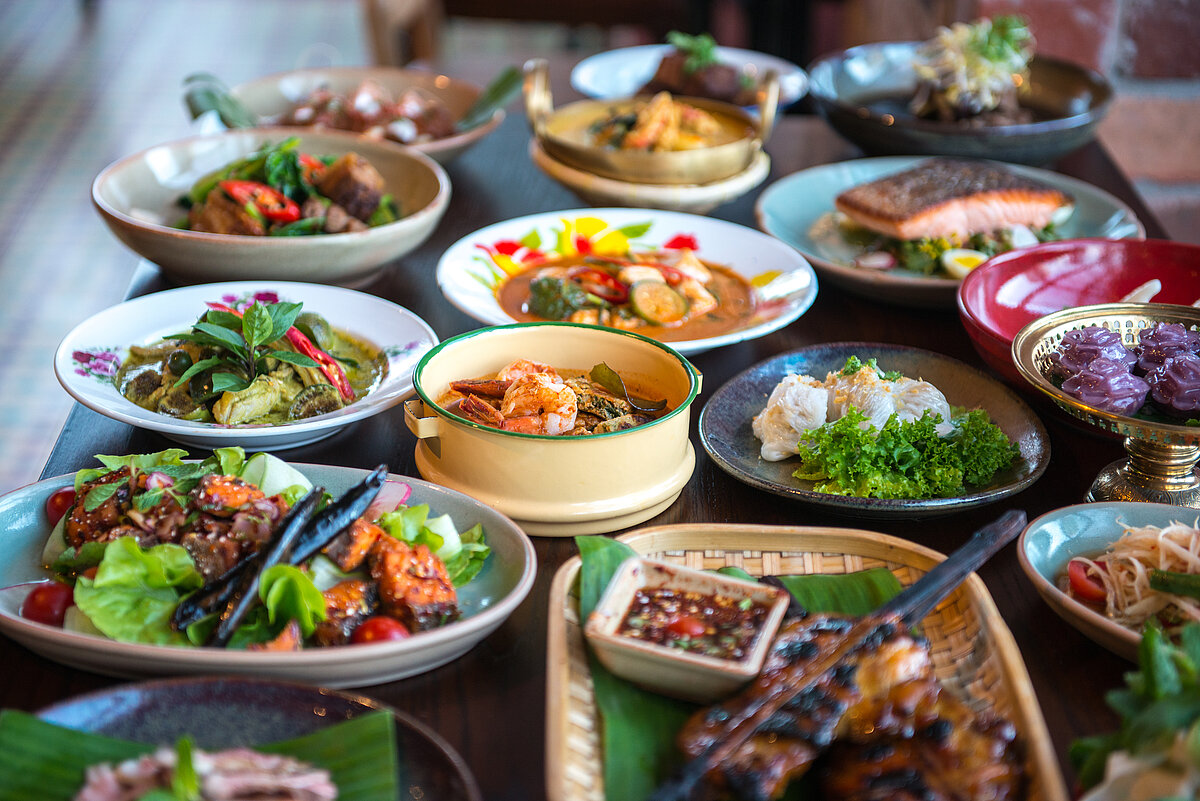 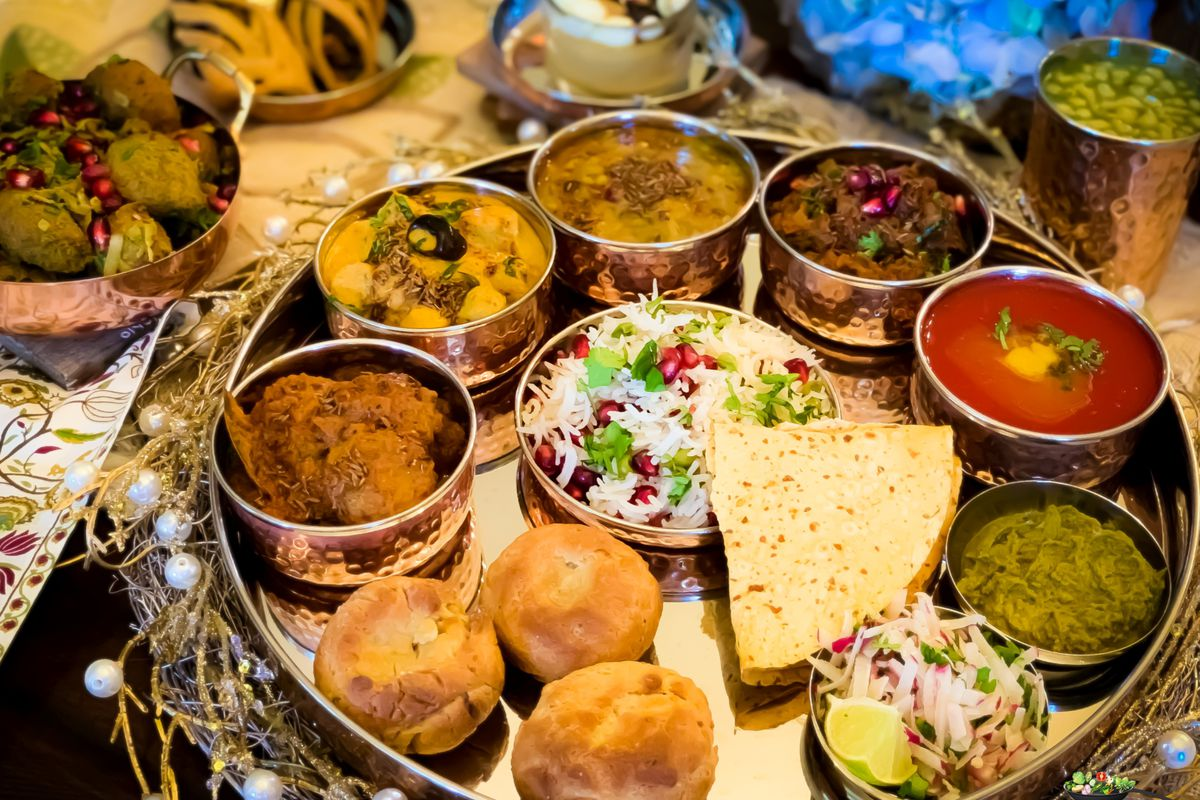 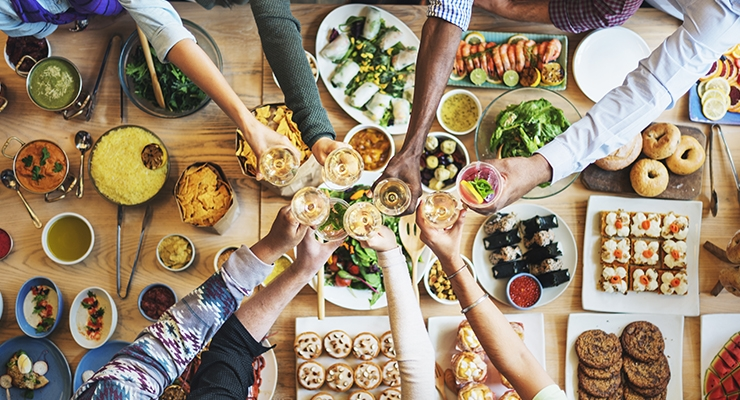 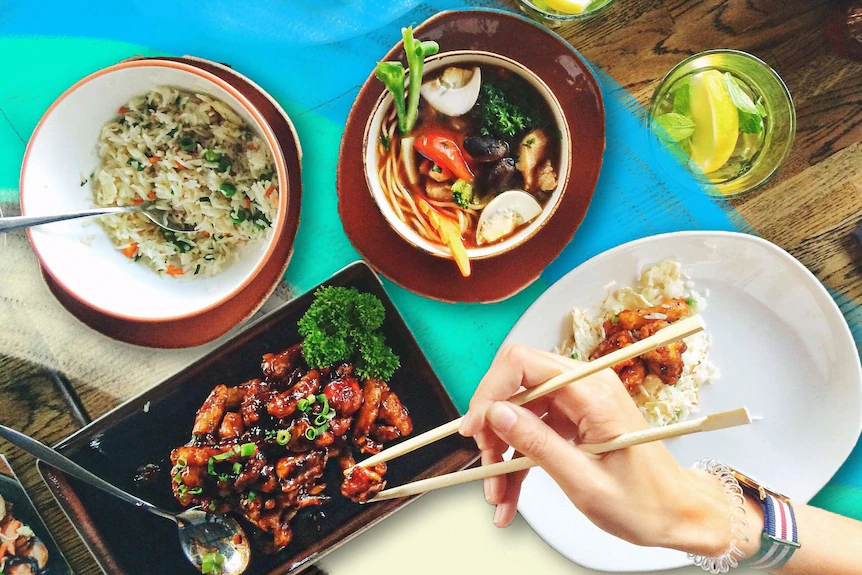 [Speaker Notes: Mrs. Farias]
DELAC REPRESENTATIVE ROLL CALL
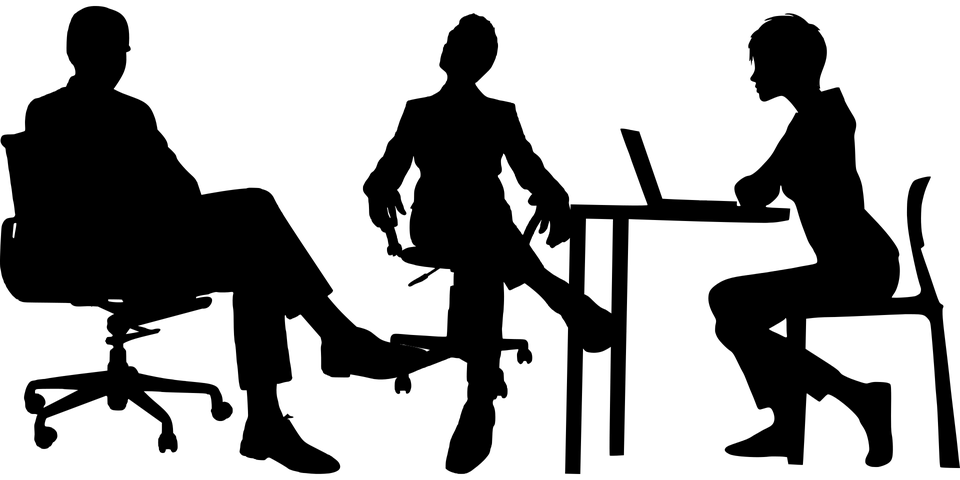 [Speaker Notes: Ms. Sujey]
APPROVAL OF MEETING MINUTES
Monday, February 5, 2024

https://drive.google.com/file/d/18TFEPnGyCG1jyr-PYVh9YRqf8LTspCbx/view?usp=sharing
[Speaker Notes: Mr. MD]
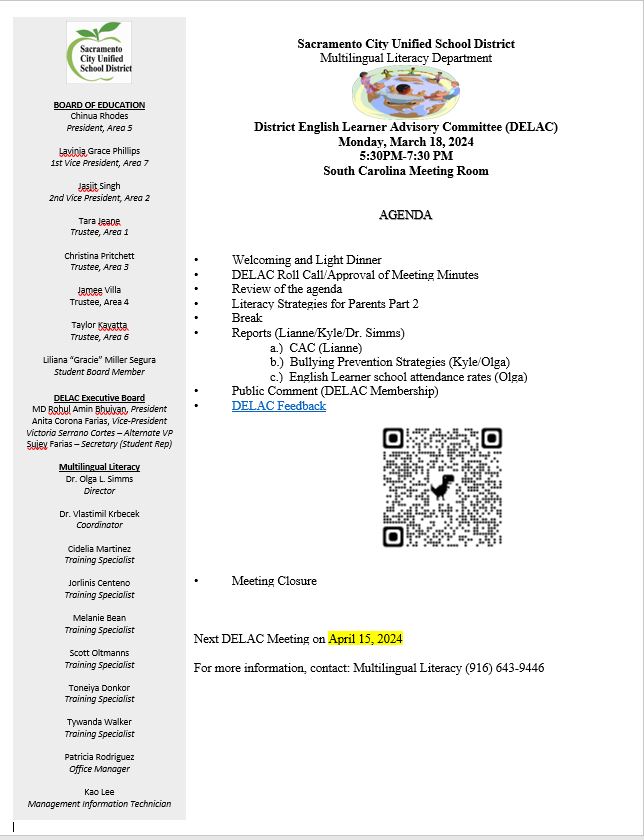 [Speaker Notes: Ms. Sujey]
Literacy Strategies for Parents (Part 2)
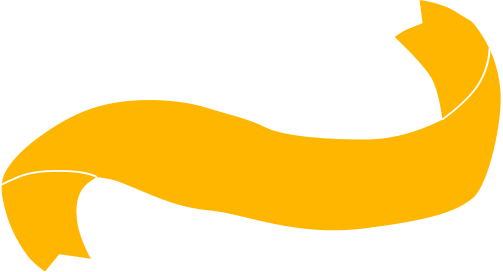 Ways to Support Your Student at Home Grades K-3
 Model fluent reading with your child
Have conversations before, during, and after reading together
Generate questions and concerns to share with your child’s teacher
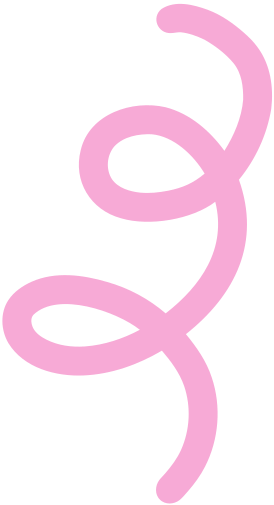 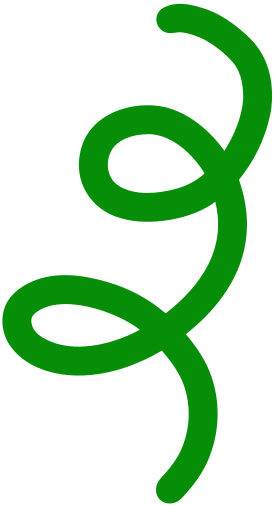 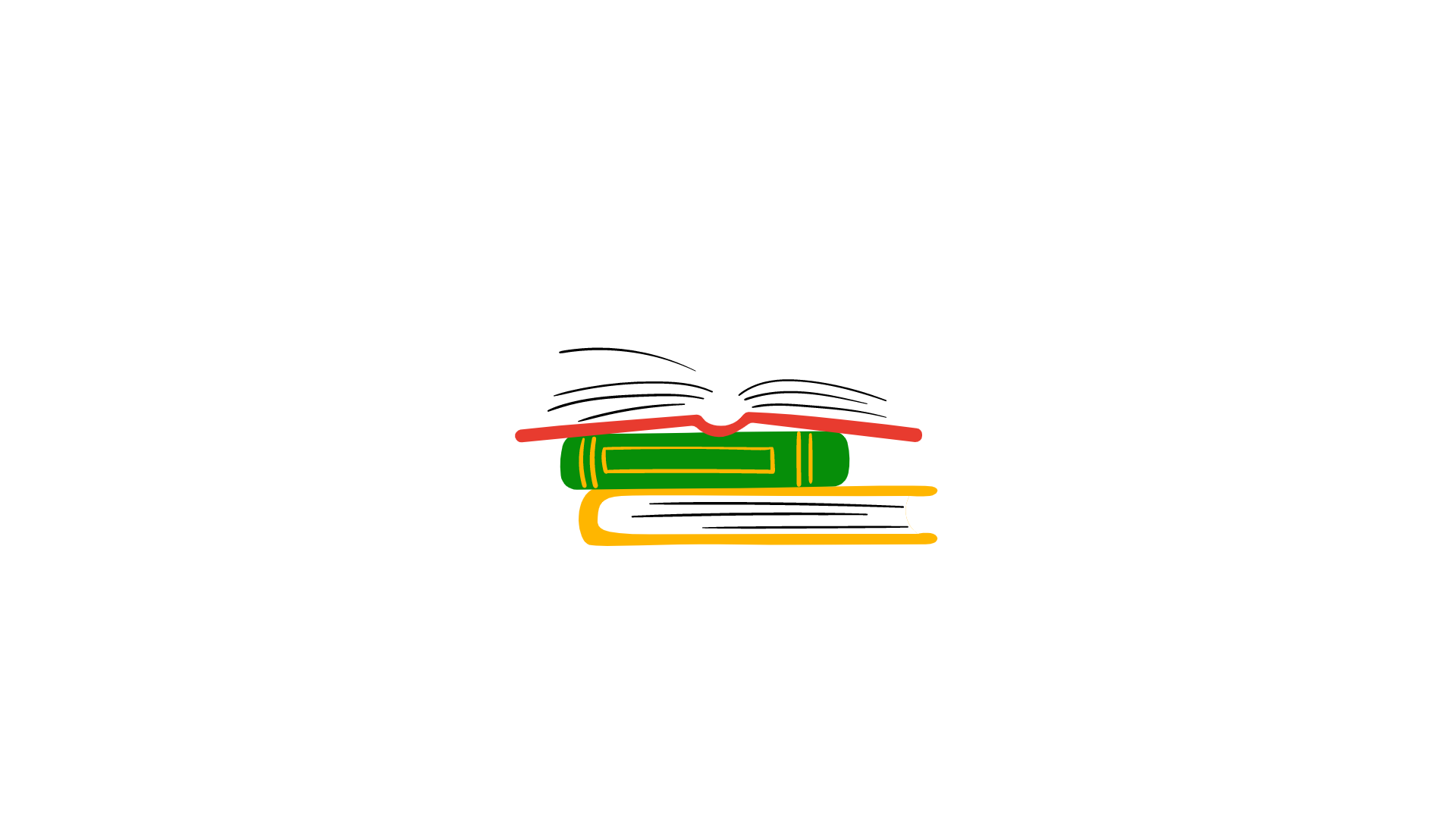 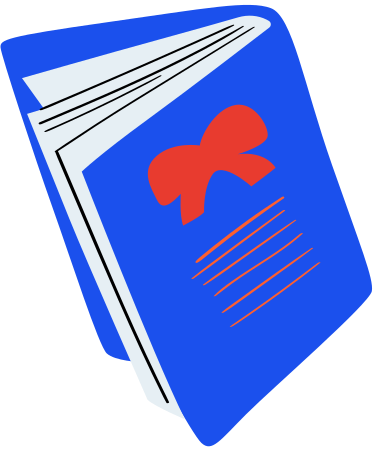 Ways to Support Your Student At Home 
Grades 4-8
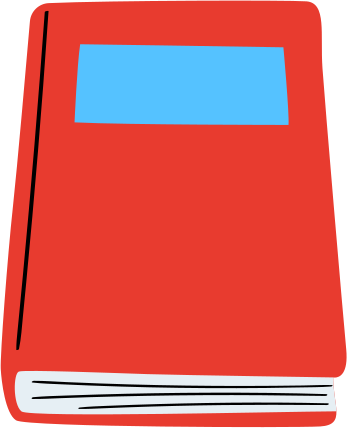 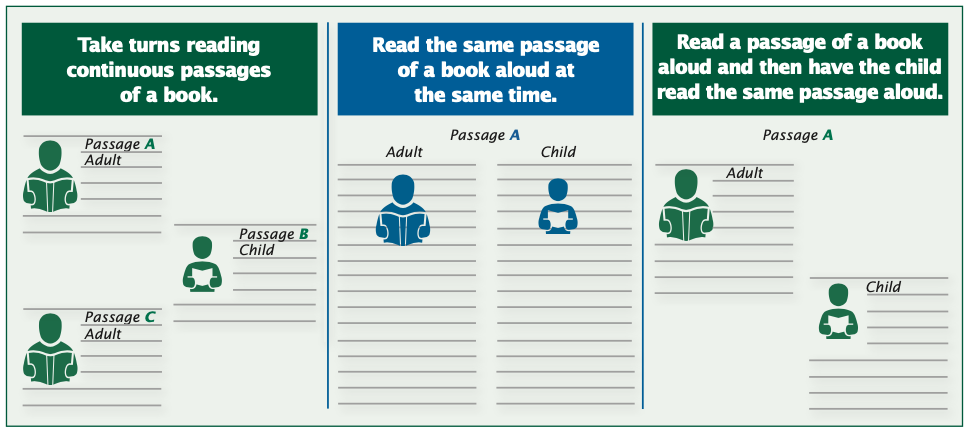 With older students read paragraphs and/or pages.
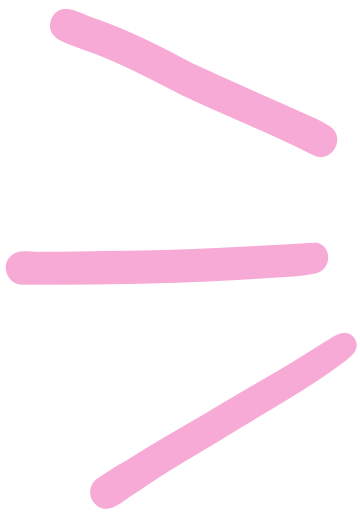 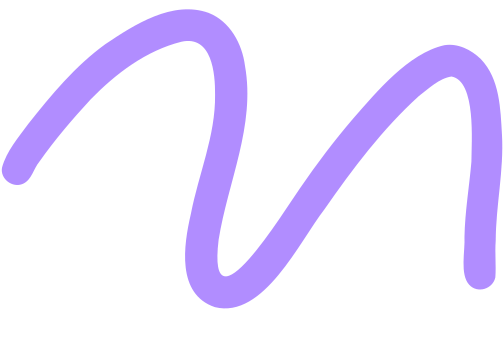 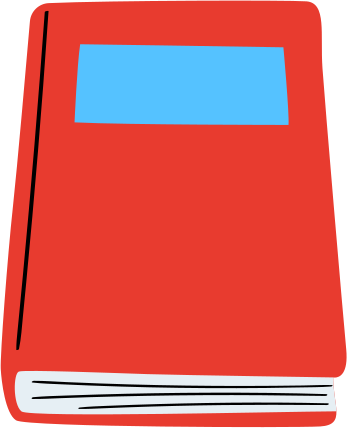 Questions to Ask Before, During, and After Reading
Narratives (Stories)
Informational
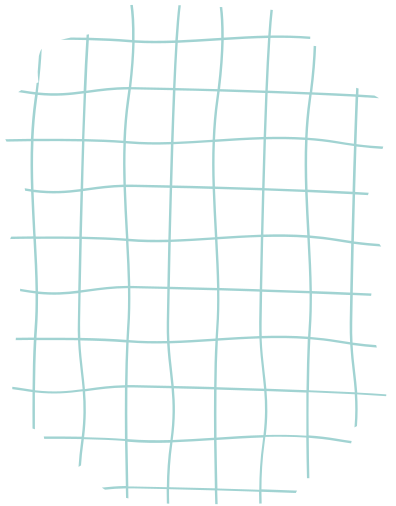 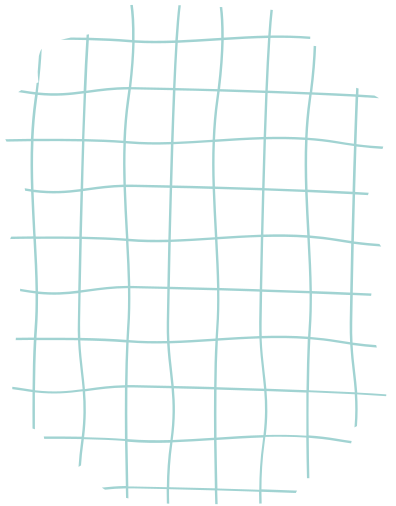 Who is the main character in the story
What is the problem/issue?
Why did the character do what he did?
What else could she have done?
How did they solve the problem/issue?
What is the main idea?
What caused _______ to happen? Why?
Can you make a connection?
Do you notice a pattern?
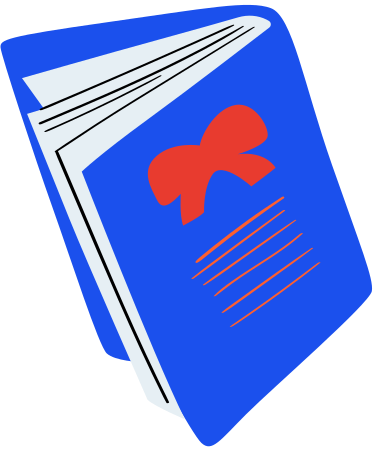 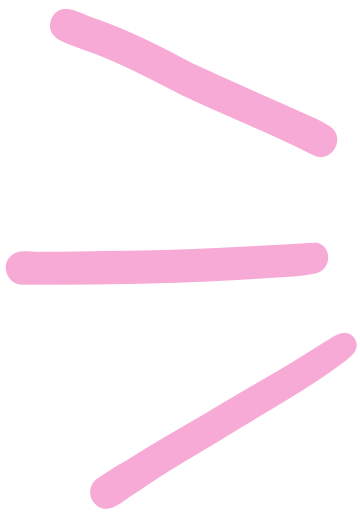 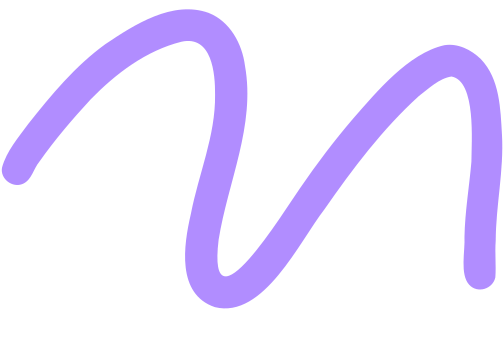 Board Games Provide an Opportunity
for  Language Stimulation
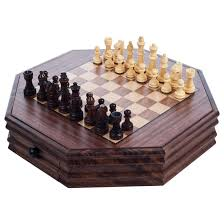 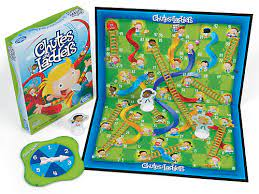 Benefits
Game Ideas
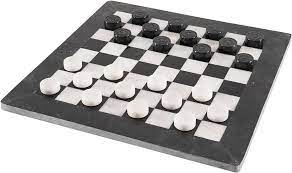 Chess
Checkers
Charades
Pictionary/Pictionary Jr.
Chutes and Ladders
Blokus
Double Ditto
Scrabble
Rory’s Story Cubes
Bananagrams
Dixit
Hangman
Expands Vocabulary
Helps with Following Direction
Encourages Teamwork
Creative Capacity
Strategic Thinking
Logical Thinking
Memory
Mental Calculation
Reading
Cooperation
Keeps Attention
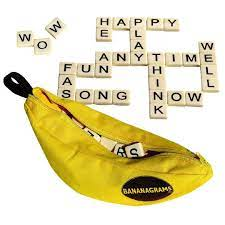 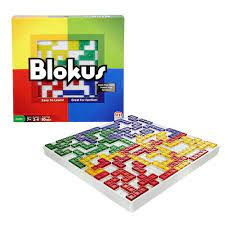 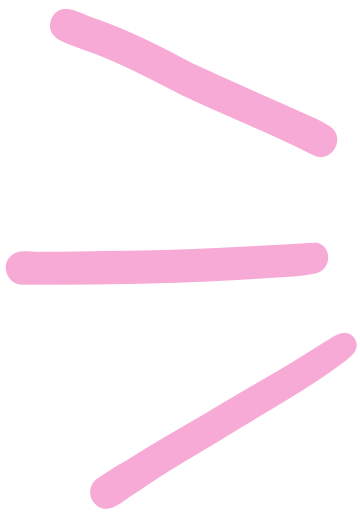 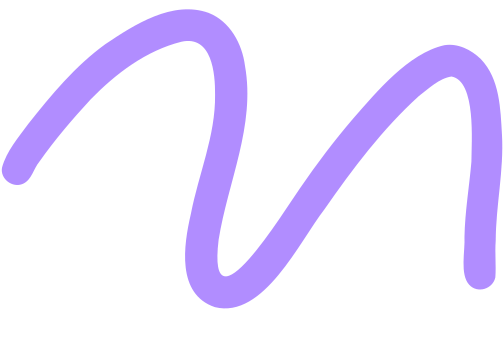 Free Mobile Phone Word Puzzles
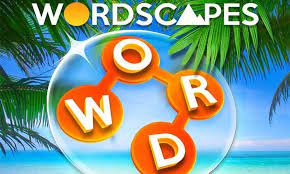 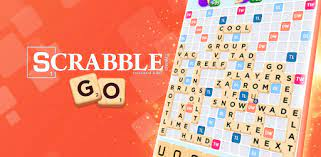 Wordscapes is one of a few great puzzle apps, combining creating words with a crossword puzzle. You just swipe to connect the letters to create words that fit.
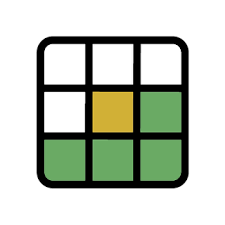 Wordle..players have six attempts to guess a five-letter word, with feedback given for each guess in the form of colored tiles indicating when letters match or occupy the correct position.
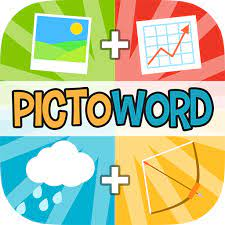 Pictoword is built around a simple premise: you have to guess a word and are given two pictures which give you a clue as to what that word might be.
Apple
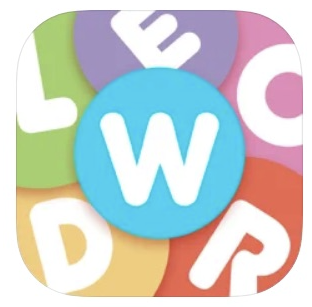 Android
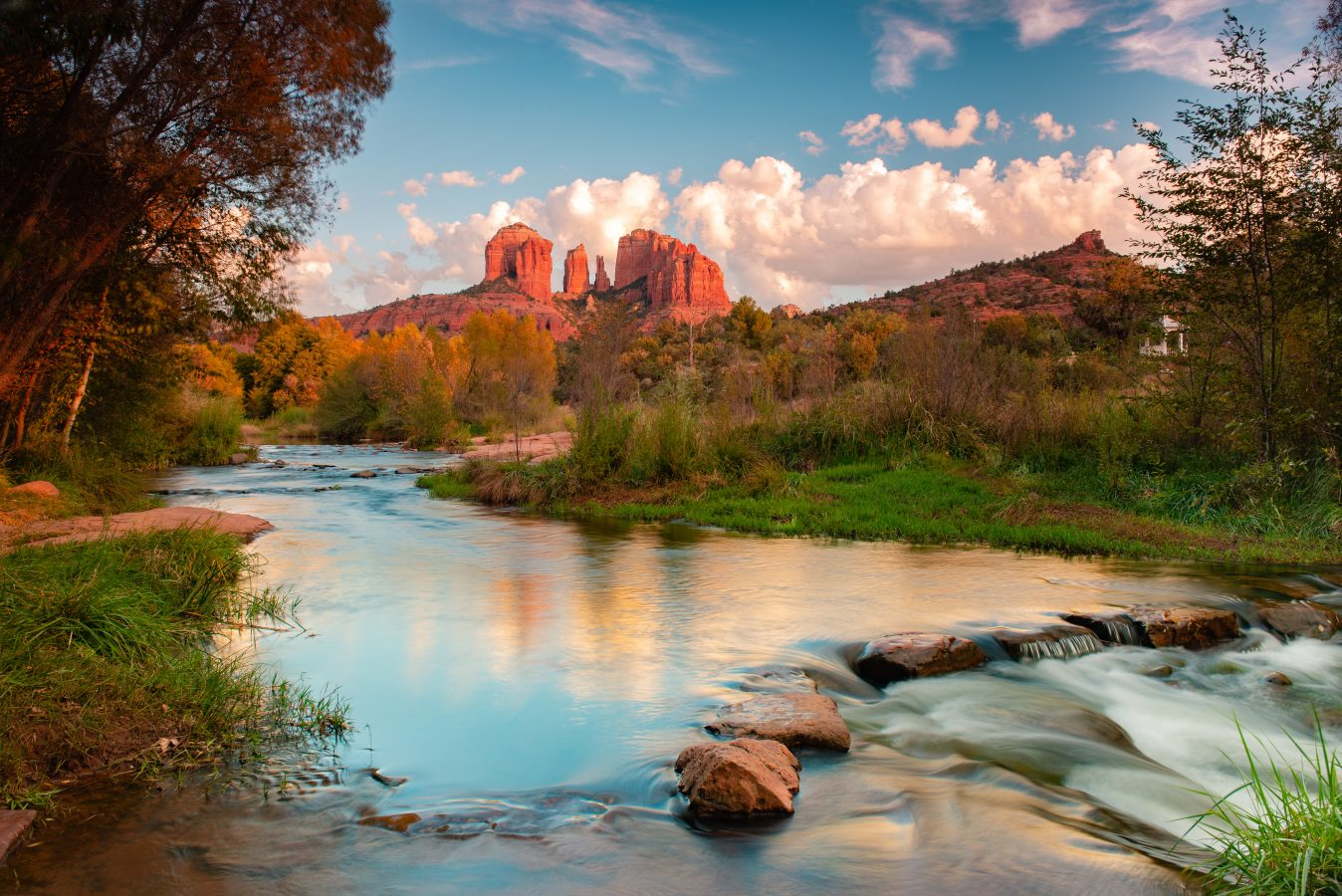 BREAK:  10 Minutes
14
[Speaker Notes: Suje]
Bullying Prevention
[Speaker Notes: Mr. MD]
Community Advisory Committee (CAC)
[Speaker Notes: Mrs. Farias]
English Learner Student Attendance
Student Attendance and Chronic Absenteeism
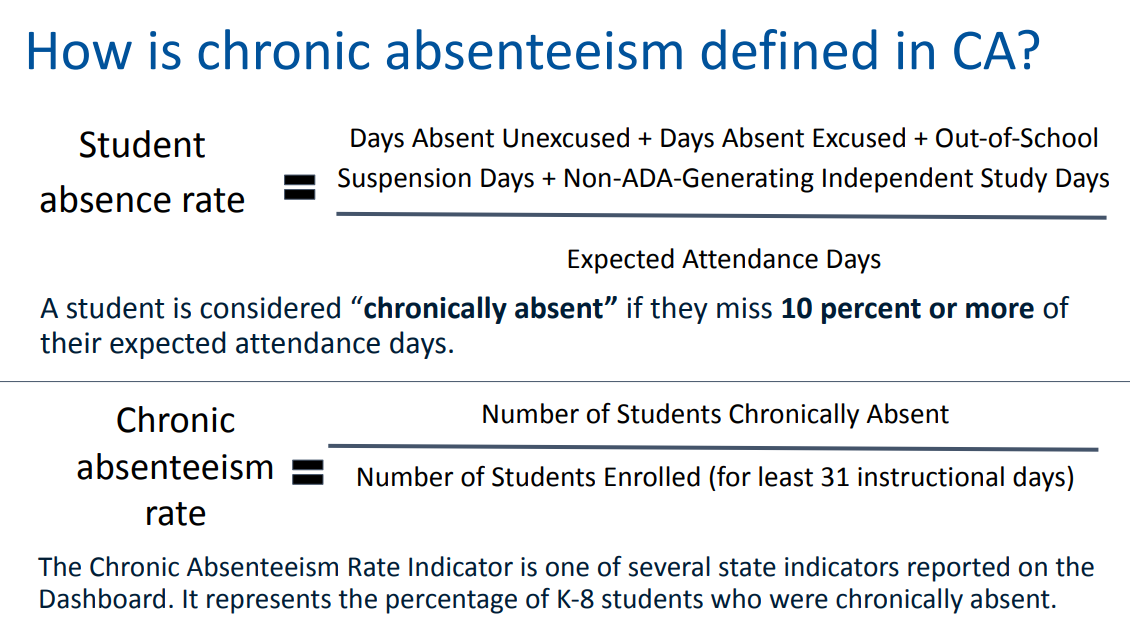 PACE, 2024
Why is monitoring attendance important?
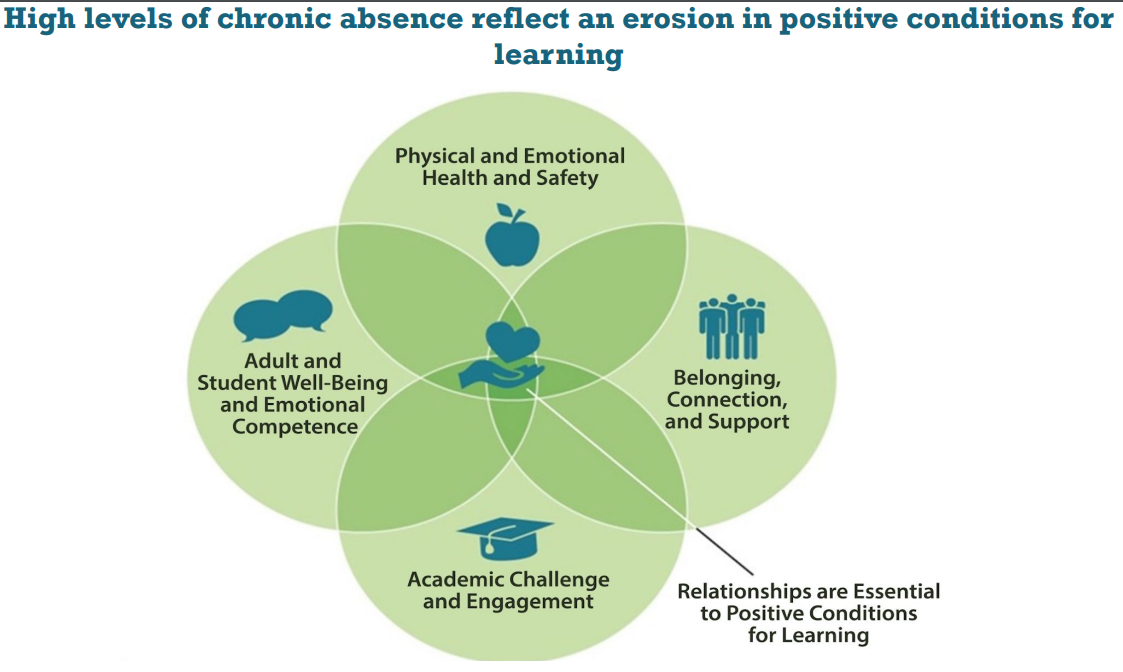 www.attendanceworks.org
California Dashboard Attendance Metric
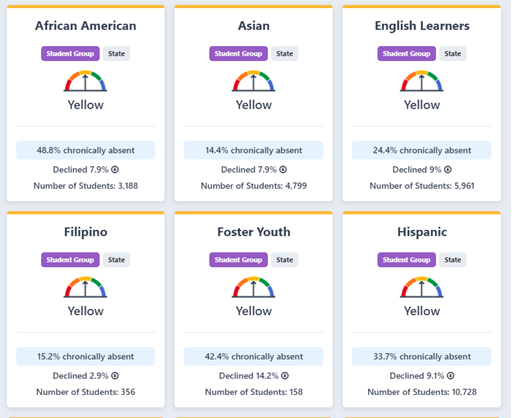 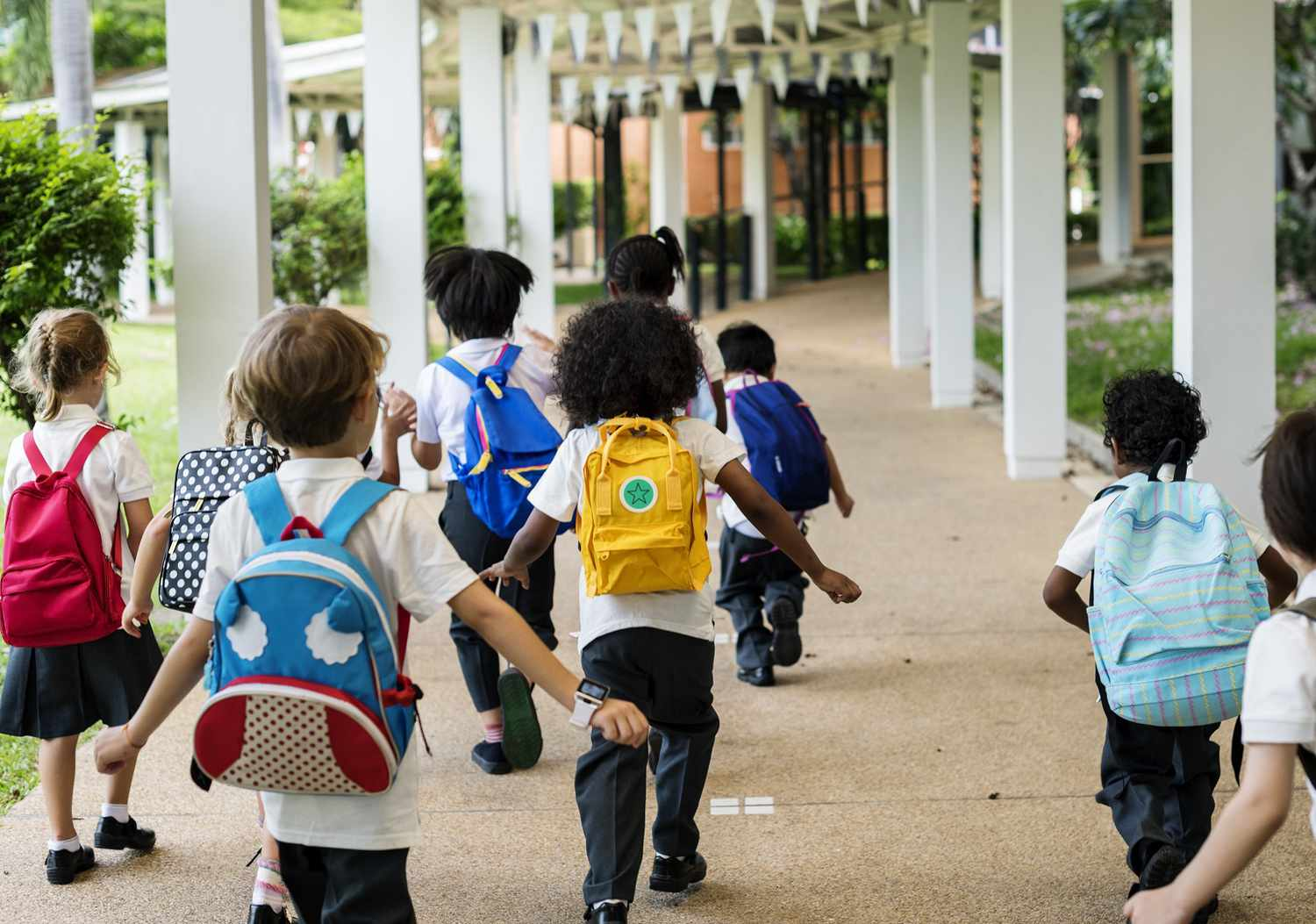 Needs Assessment Results
1.  	Importance of Regular School Attendance
2.  	Strategies/Questions for Parent-Teacher
3.  	Bullying/Cyber Bullying
4.  	Study Skills, homework strategies
5.  	Reclassification
[Speaker Notes: Mrs. Victoria, Dr. Simms]
PUBLIC COMMENT
[Speaker Notes: Ms. Anita]
Public Comment
DELAC PUBLIC COMMENT
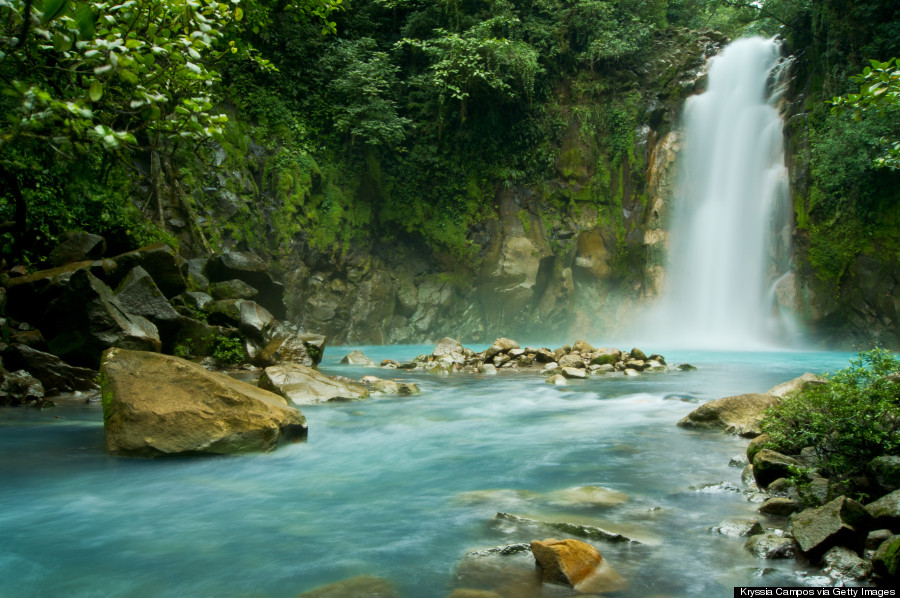 Breathe and Exhale (4 Times)
25
[Speaker Notes: We will continue to work on communication skills, Olga]
DELAC FEEDBACK
[Speaker Notes: Mr. MD]
DELAC Feedback QR CODE
DELAC FEEDBACK LINK
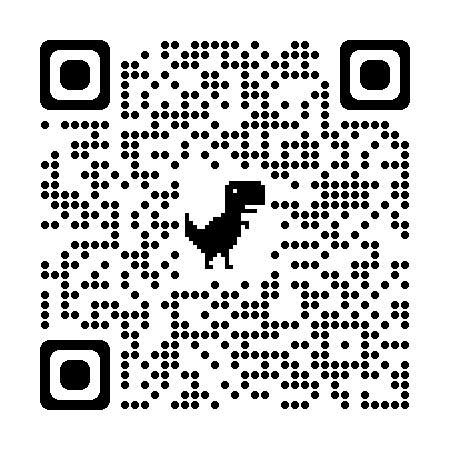 [Speaker Notes: Mr. MD]
Community Closing Activity
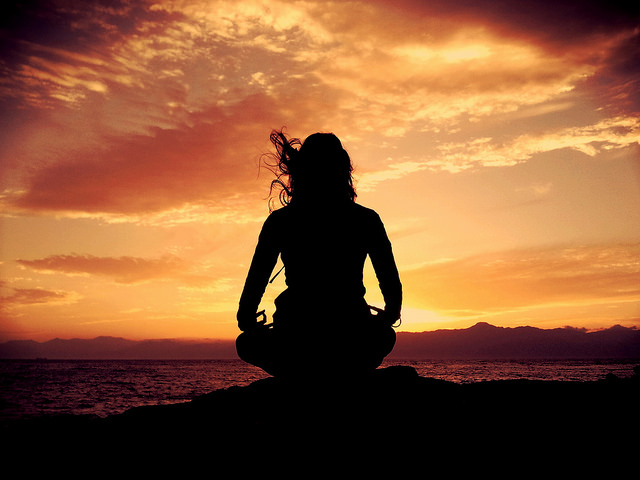 GRATITUDES…
[Speaker Notes: Mr. MD and Ms. Victoria]
Upcoming Meetings:
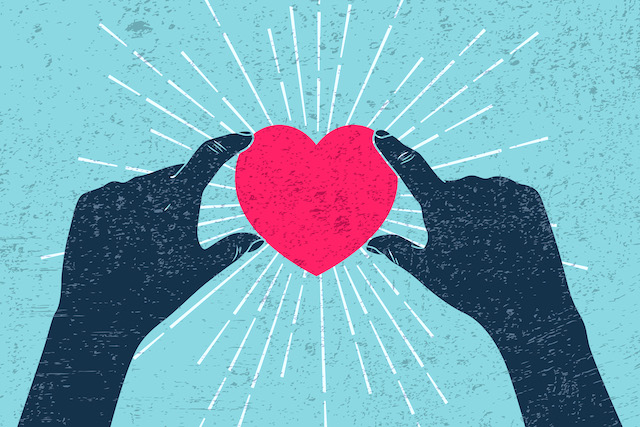 DELAC-South Carolina Room
Monday, March 18, 5:30-7:30 p.m.
Monday, April 15, 5:30-7:30 p.m.
MPAC- Zoom 
Monday , March 11th , 6:00 p.m. - 7:30 p.m. 
  zoom   jorlinis-centeno@scusd.edu

Monday, April 22nd, 6:00 p.m. - 7:30 p.m. 
SCUSD BOARD MEETINGS- Community Rooms
Thursday, February 1, 6:30 p.m.


JOINT PAC/BAAAB/CAC/DELAC Mtg.-South Carolina
[Speaker Notes: Mr. MD and Ms. Victoria]